Departamento de Zootecnia
Escola Superior de Agricultura “Luiz de Queiroz” – ESALQ
Universidade de São Paulo - USP
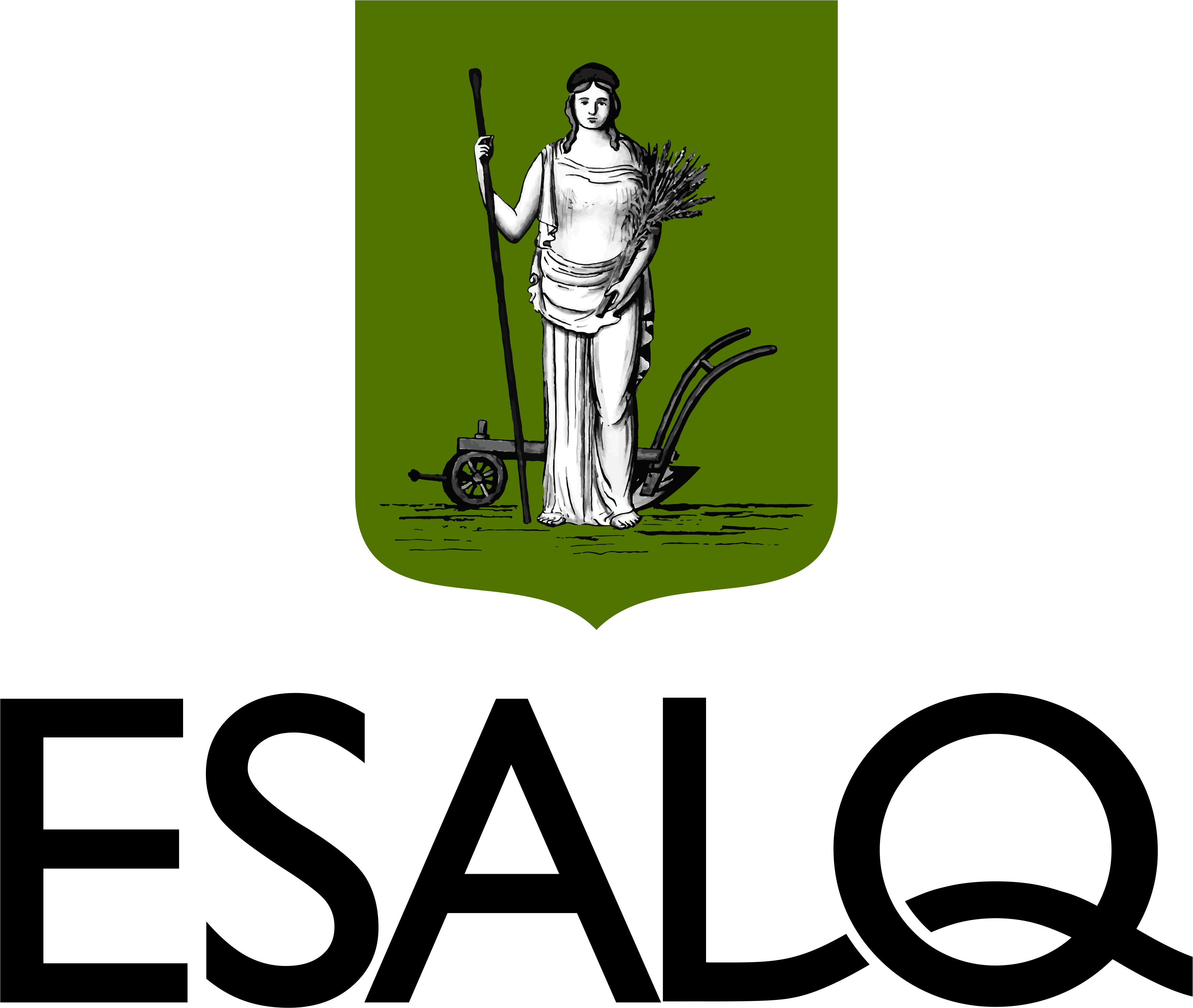 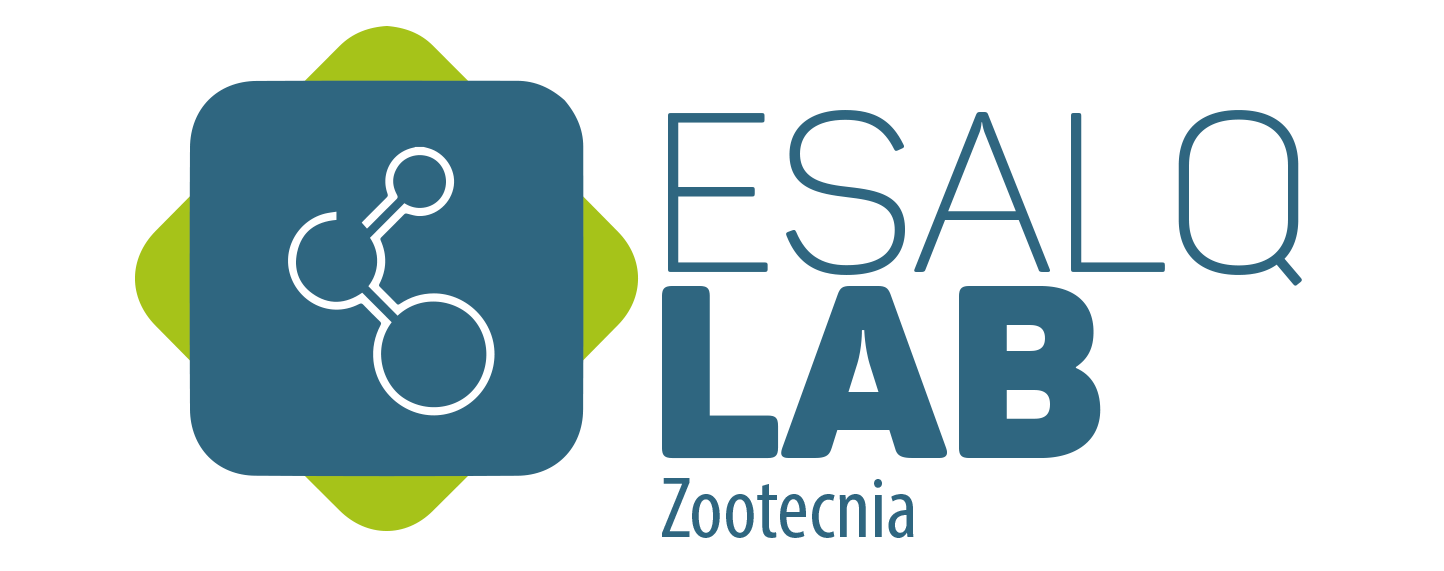 FOR-004 – Formulário de Solicitação de Análise Bromatológica
* ANÁLISE OBRIGATÓRIA MATÉRIA SECA
   OS CÓDIGOS 13,14,15,16 e 17 É OBRIGATÓRIO A ANÁLISE DE PROTEÍNA BRUTA (PB)
Declaro estar ciente que o laudo não possui finalidades jurídicas e que todas as amostras enviadas ao laboratório serão descartadas após um período de 6 meses da emissão do laudo. 

                                                                       Assinatura do responsável _______________________________
WhatsApp
(19) 97151-9898
Instagram 
@esalqlab
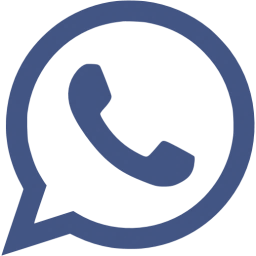 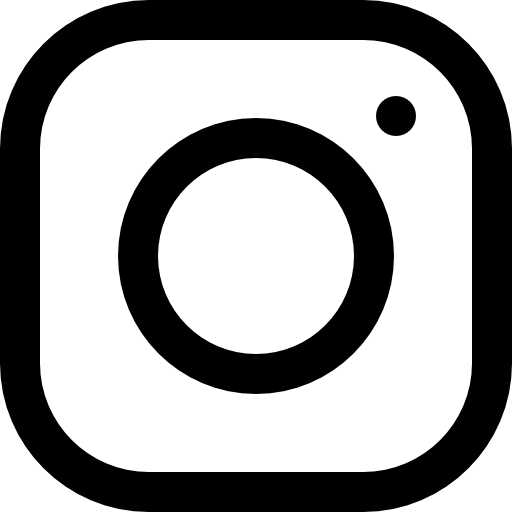 Portal ESALQLab (www.esalqlab.com.br) ou APP mobile
Departamento de Zootecnia Laboratório Bromatologia ESALQLAB - Av. Pádua Dias, 11 Piracicaba/SP CEP 13.418-900
Fundação ABC Pesquisa e Desenvolvimento Agropecuário
(42) 3233-8630 / 3233-8631 / 3233-8633
www.abclaboratorios.com.br / laboratorio@fundacaoabc.org.br
Fundação ABC Pesquisa e Desenvolvimento Agropecuário
(42) 3233-8630 / 3233-8631 / 3233-8633
www.abclaboratorios.com.br / laboratorio@fundacaoabc.org.br
Fundação ABC Pesquisa e Desenvolvimento Agropecuário
(42) 3233-8630 / 3233-8631 / 3233-8633
www.abclaboratorios.com.br / laboratorio@fundacaoabc.org.br
Fundação ABC Pesquisa e Desenvolvimento Agropecuário
(42) 3233-8630 / 3233-8631 / 3233-8633
www.abclaboratorios.com.br / laboratorio@fundacaoabc.org.br
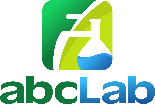 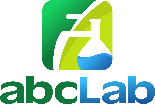